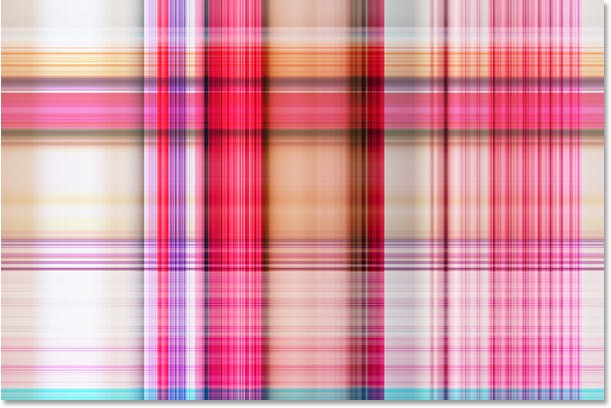 Мy favorite book of poems Michelangelo Buonarroti
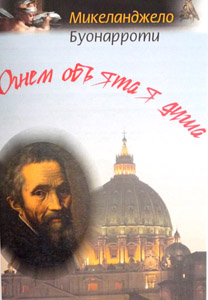 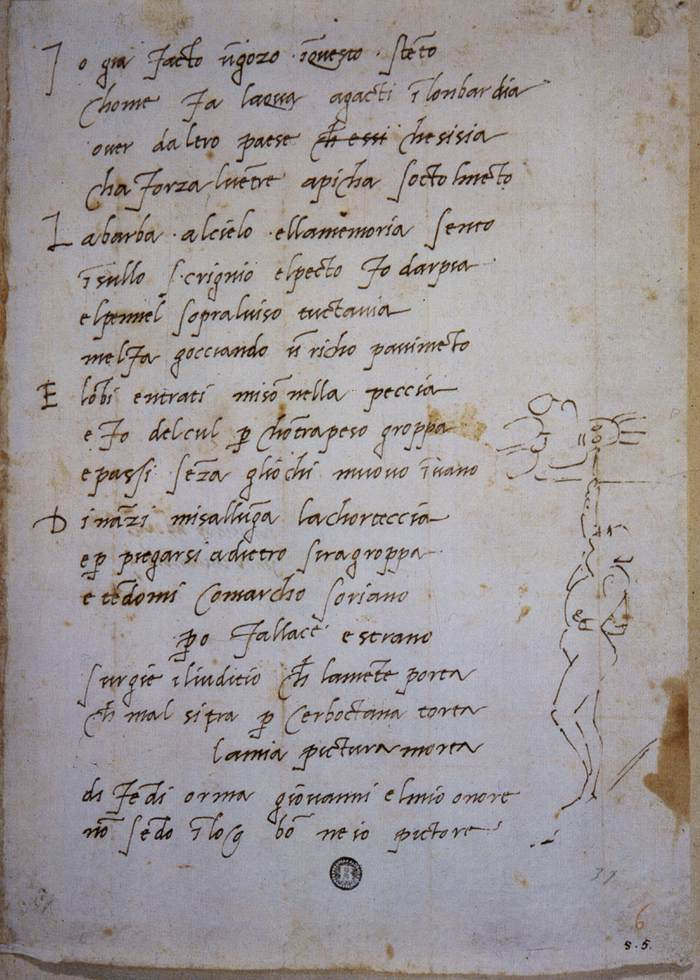 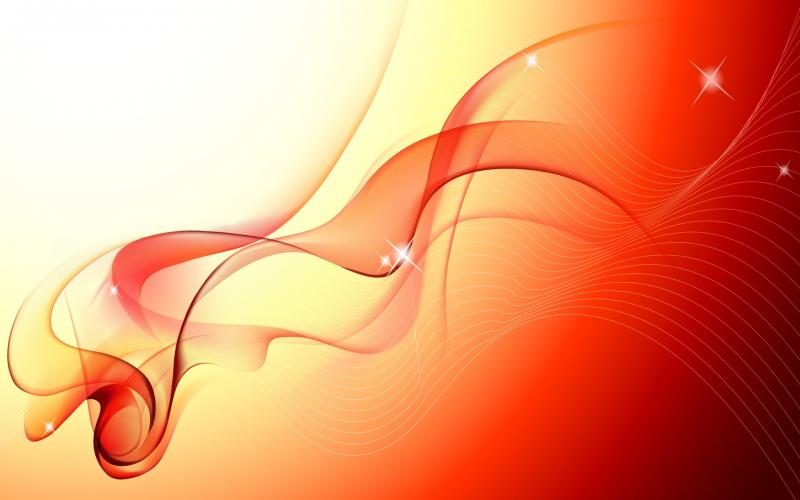 Michelangelo was a painter, sculptor, poet. His sculptures and paintings are well-known masterpieces, but he wrote poetry, few people know.
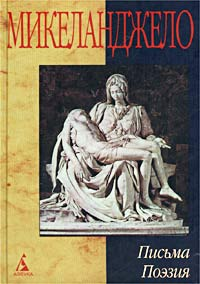 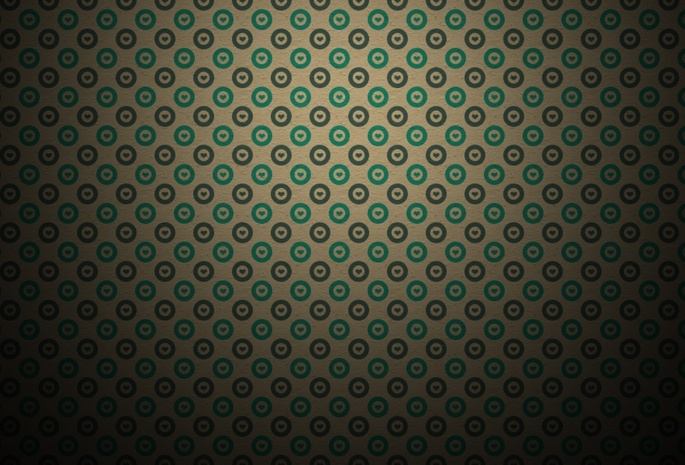 And it's not fair! With years of his poetic dialogue with the outside world goes into a monologue. In the poet's voice is increasingly heard a groan like most pain pen drives and lines written by the blood of the heart.
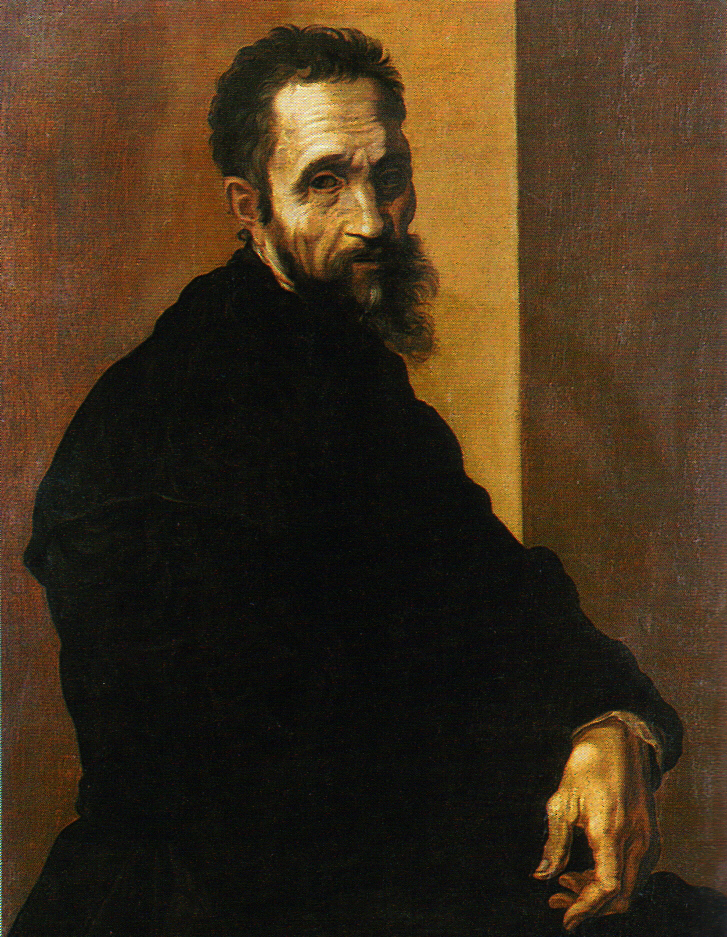 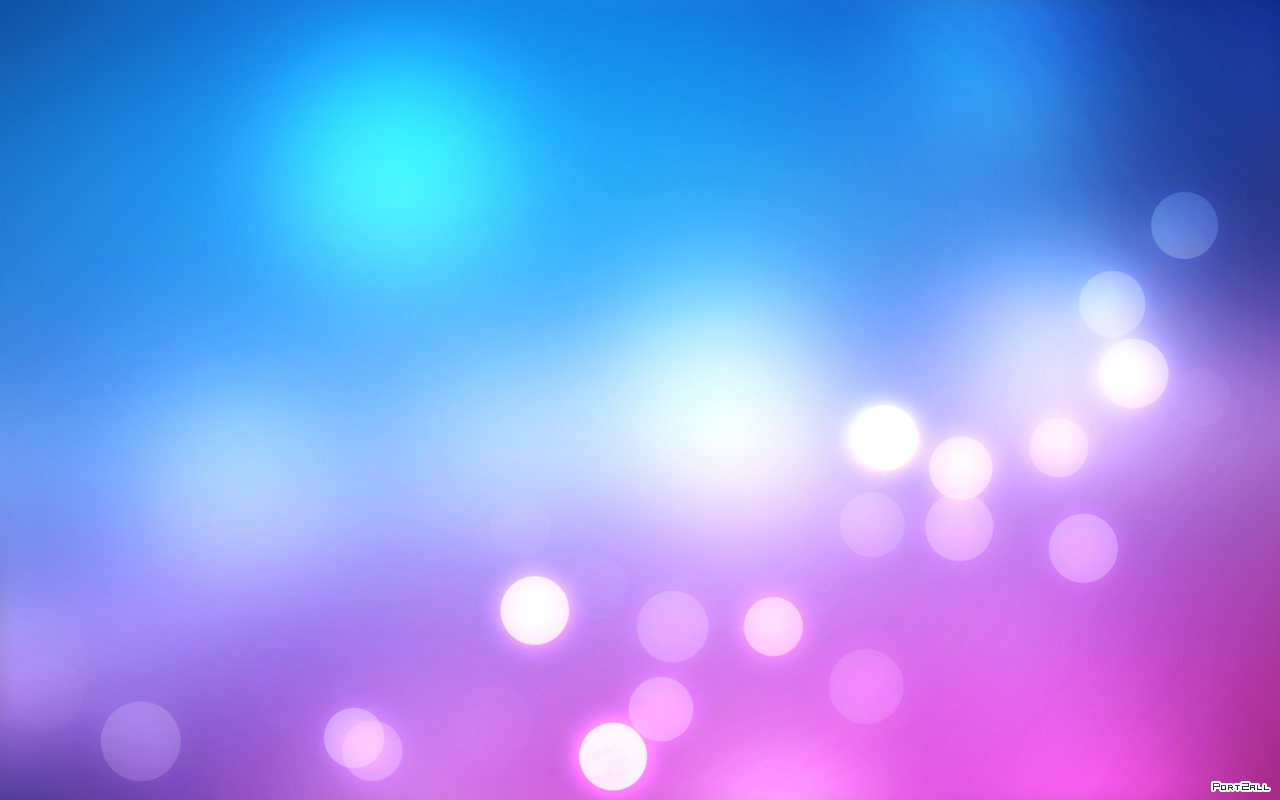 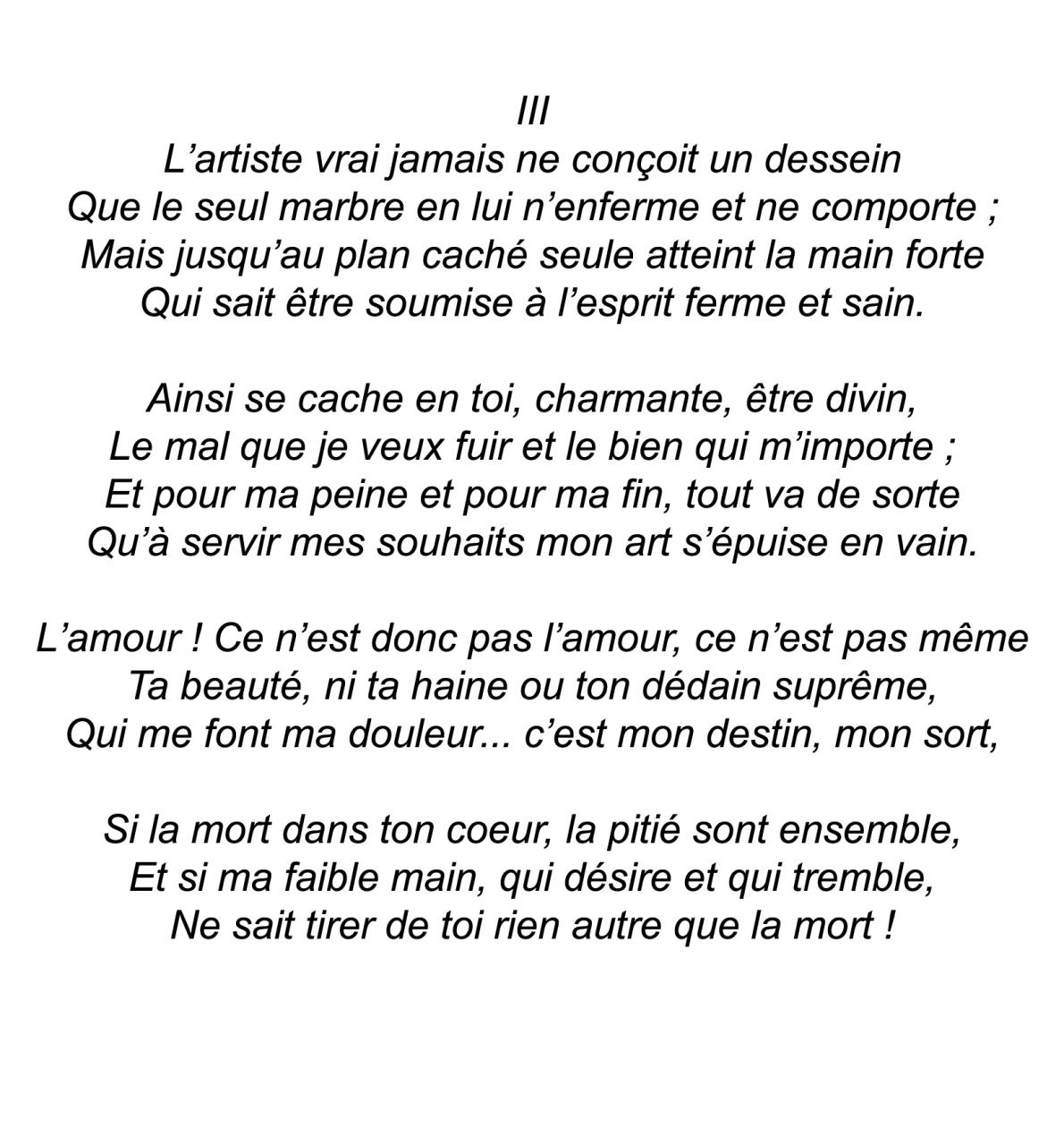 Read them and you will feel pain, delight doubt thinking of this great man .. These poems describe the passion and love.
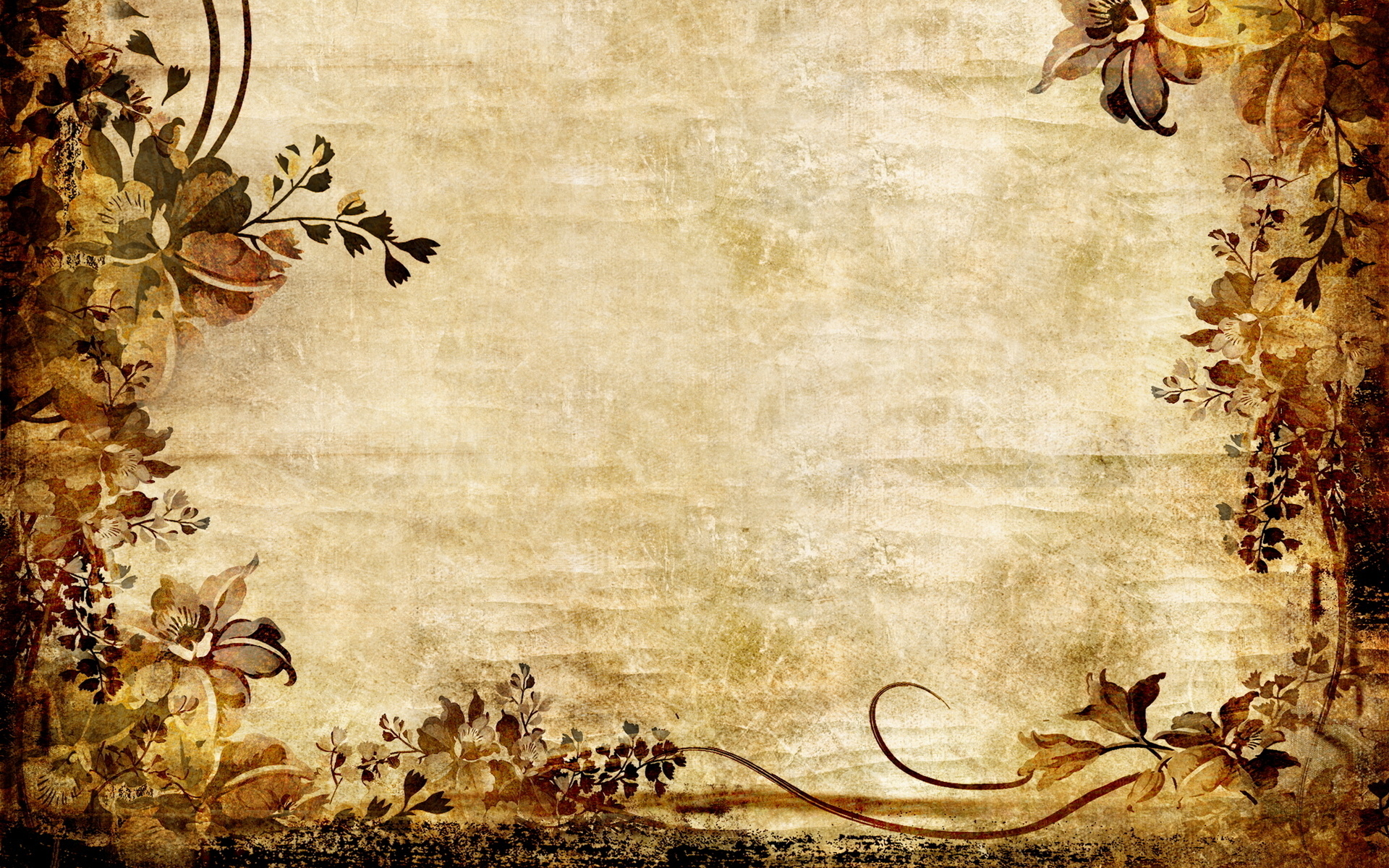 My favorite poems are "Message friends." This poetry is described by a sincere and genuine friendship.
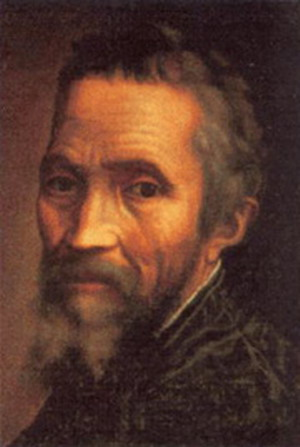